LDDK pozīcija

Eiropas zaļā kursa un klimata mērķi:
to ietekme uz Latvijas ekonomikas attīstības virzieniem
Nacionālās Enerģētikas un klimata padome
29.09.2021.
Par Eiropas zaļā kursa un klimata mērķiem un to ietekmi uz Latvijas ekonomikas attīstības virzieniem un par “Fit for 55”pakotni
5. Klimata mērķi
LDDK kopumā atbalsta Eiropā uzņemto kursu kļūt klimata neitrālai līdz 2050.gadam, tomēr aicina turpināt diskusiju ES līmenī par individuāliem valstu mērķiem
1. Klimata likums
LDDK konceptuāli iebilst pret likumprojektu “Klimata likums” esošajā redakcijā un š.g. 14.jūlijā Eiropas Komisijas publiskoto tiesību aktu priekšlikumu kopumu jeb “Fit for 55”
2. Koordinācijas sistēma
3. SEG emisijas
Klimata likumā ir jānostiprina starpinstitucionāla koordinācijas sistēma un sadarbība visaugstākajā līmenī pārejai uz klimatneitrālu ekonomiku. Jānostiprina likuma sasaiste ar attīstības plānošanas dokumentiem – NIP pamatnostādnēm un NKEP
Sadarbībā ar nozarēm precīzi definēt Latvijas sasniedzamos mērķus un virzībā uz to sasniegšanu steidzami veikt galveno SEG emisiju emitētāju nozaru jeb jomu izpēti
4. Darba grupa
LDDK iebilst pret EM piedāvāto protokollēmuma projekta 3. un 4. punktu par ekspertu darba grupu izveidi. To veidošana pirms Latvijas valsts sasniedzamo mērķu definēšanas sadrumstalo koordinācijas sistēmu. Darba grupās ir nepietiekami pārstāvēti uzņēmēju un nozaru asociāciju un zinātnieku pārstāvji
[Speaker Notes: Izcelt 55]
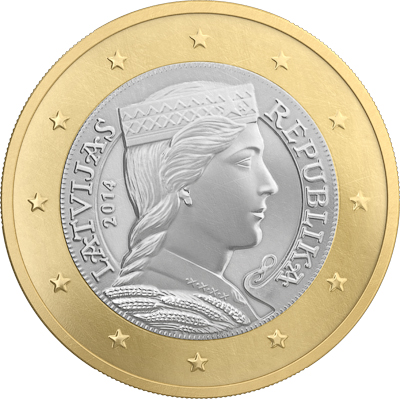 Euro ieviešanas projekts
Klimata projekts
Starpinstitucionālā koordinācijas sistēma
LDDK uzskata, ka par Latvijas Zaļā kursa un klimata mērķu sasniegšanas projekta sekmīgu paraugu varētu kalpot Eiro ieviešanas projekts, kas iekļautu šādus elementus:
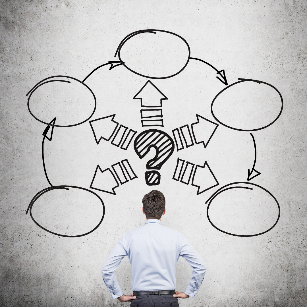 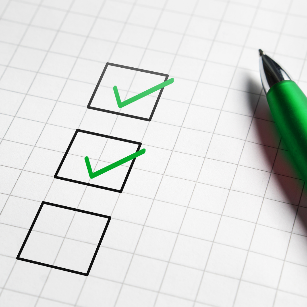 Pielāgošanās stratēģija un plāns
Uzraudzības komitejas izveidei MP vadībā
Ekspertu darba grupu izveide
Atbildības un pienākumi
Iesaiste
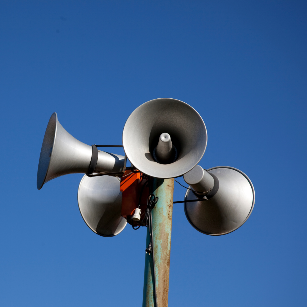 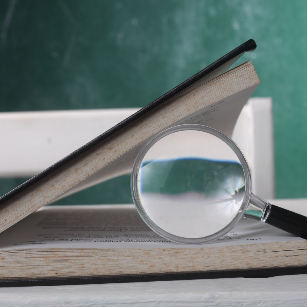 Praktisks atbalsts transformācijai
Sabiedrības
informētība
Zinātniski pamatots izvērtējums
Stratēģija
Sistēma
Koordinācijas padome
Lemjošā
Strādājošā
Enerģētika un apkure  (ne-ETS)
Atkritumu apsaimniekošana
Zemes izmantošana (ZIZIMM)
Finanšu sektors
Transports
Lauksaimniecība
Enerģētika un (ETS)
Rūpniecība (ETS)
Mājsaimniecības
LDDK priekšlikums protokollēmumam
1. Neatbalstīt “Fit for 55” pakotnes tālāku virzību un Klimata likuma projektu esošajā redakcijā
2. Izveidot starpinstitucionālo koordinācijas sistēmu un sadarbību visaugstākajā līmenī pārejai uz klimatneitrālu ekonomiku pēc “Eiro ieviešanas projekta” parauga
3. Nodrošināt zinātniski pamatotu izvērtējumu ekoloģiskai, ekonomiskai un sociālai ietekmei ar Eiropas zaļo kursa un klimata mērķu saistītajiem ES tiesību aktu projektiem, t.sk. “Fit for 55” pakotnei
Paldies
www.lddk.lv
lddk@lddk.lv
67225162